De Niño Proyecto
By: Dylan Sutton
Cuando era un bebe yo estaba 
   muy gordo.
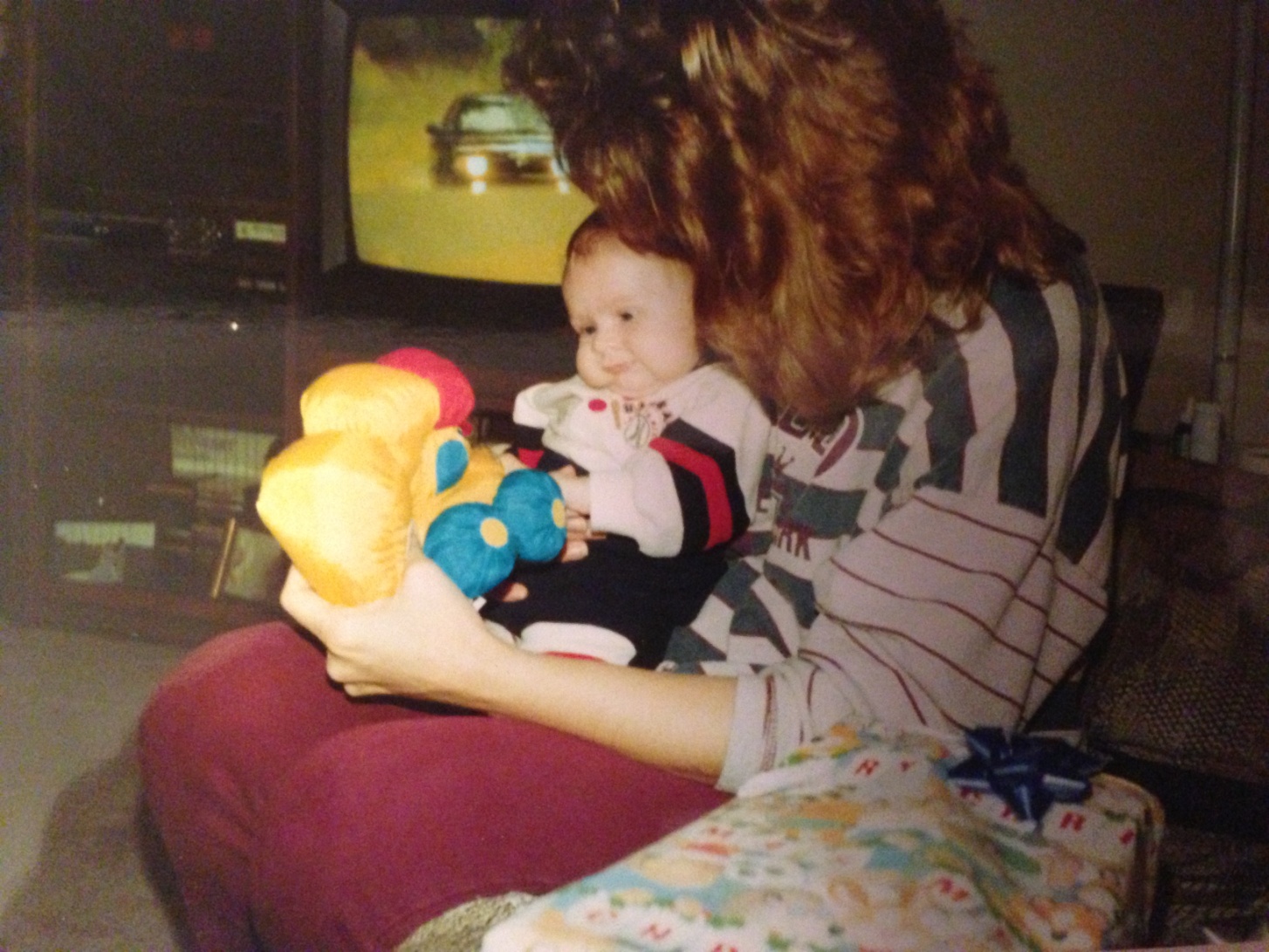 Cuando era joven me gustaba pescar.
Cuando era niño yo amaba a mi padre y la Navidad era sencillo.
De niño yo jugué béisbol. Yo requerdo cuando me golpeó un homerun.
Yo requerdo cuando jugué con Speedy de niño.
Ahora yo toco el trombone.
Yo me gusta escuchar a la música.
Me encanta jugar con mi mejor amiga Laila.